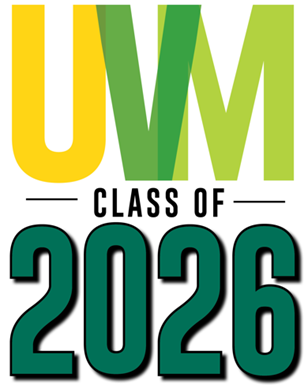 WELCOME
Agenda & Objectives
Meet the Center for Student Success Team & Current Students
Learn components of your Business Administration major
Understand degree requirements for both GSB and UVM
Recognize opportunities for involvement at GSB
Review next steps 
Questions
GSB Directors
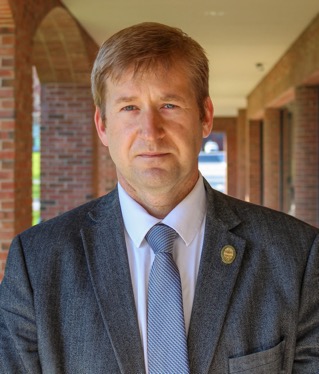 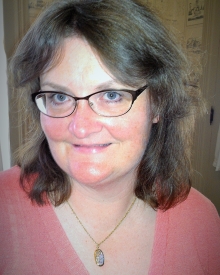 Thomas Chittenden, M.B.A.
Senior Lecturer & Interim Director 
of Undergraduate Programs
Amy Tomas, Ph.D., 
Senior Lecturer & Director of Undergraduate Programs
Center for Student Success
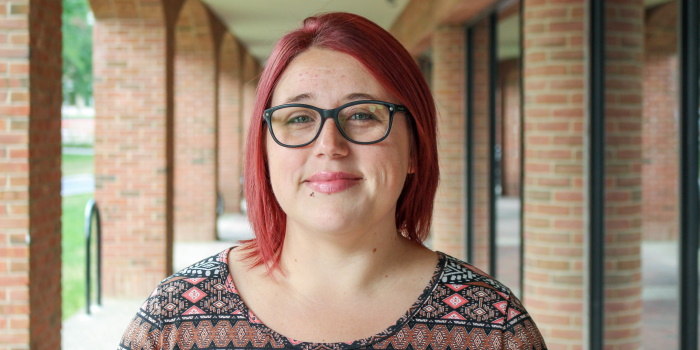 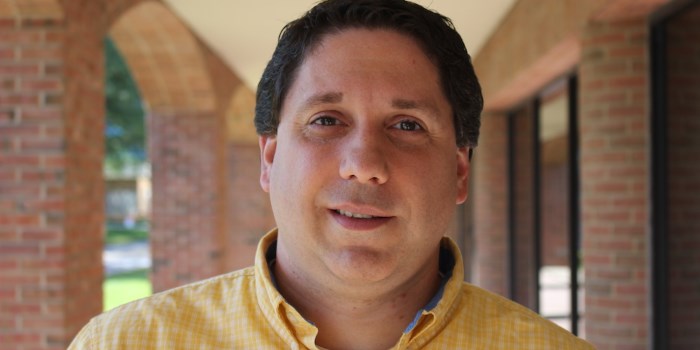 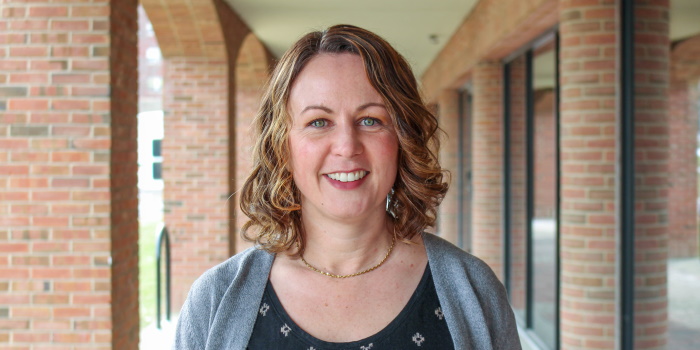 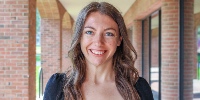 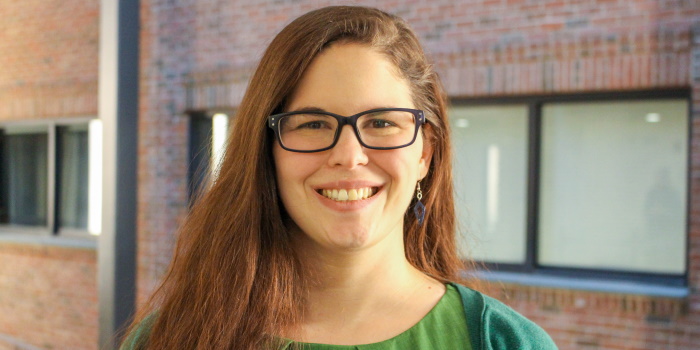 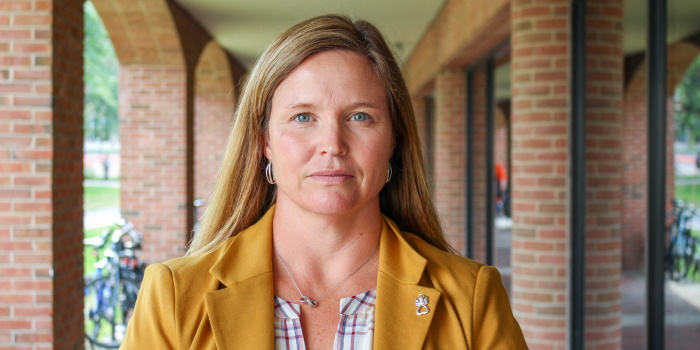 Center for Student Success Team
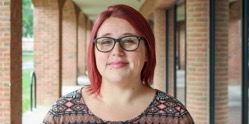 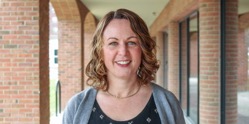 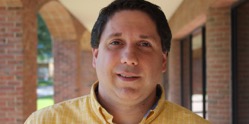 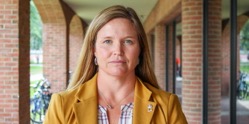 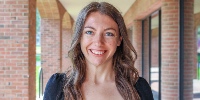 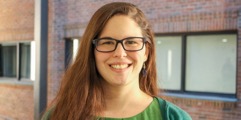 Bachelor of Science in Business Administration
Basic Business Core Requirements
BSAD 010 Business Enterprise I
BSAD 015 Business Communications 
BSAD 020 Business Enterprise 
BSAD 030 Decision Analysis
BSAD 040 Information Technology
BSAD 060 Financial Accounting 
BSAD 061 Managerial Accounting 
EC 011 Macroeconomics
EC 012 Microeconomics
MATH 019 Calculus
STAT 141 Statistics
Required to earn a C- or better and a 2.25 GPA for business core section
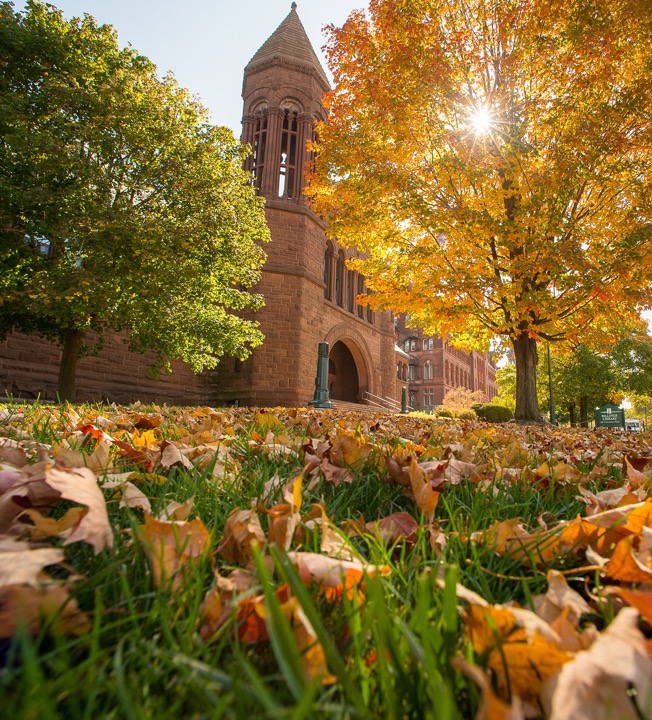 University Requirements & General Education
University Requirements

Foundational Writing & Information Literacy
SU:  Sustainability
D1:  Race & Racism in the U.S.
D2:  Human & Societal Diversity
QR:  Quantitative Reasoning
General Education Requirements

English Writing 
Social Science
Natural Science (lab optional) 
Humanities
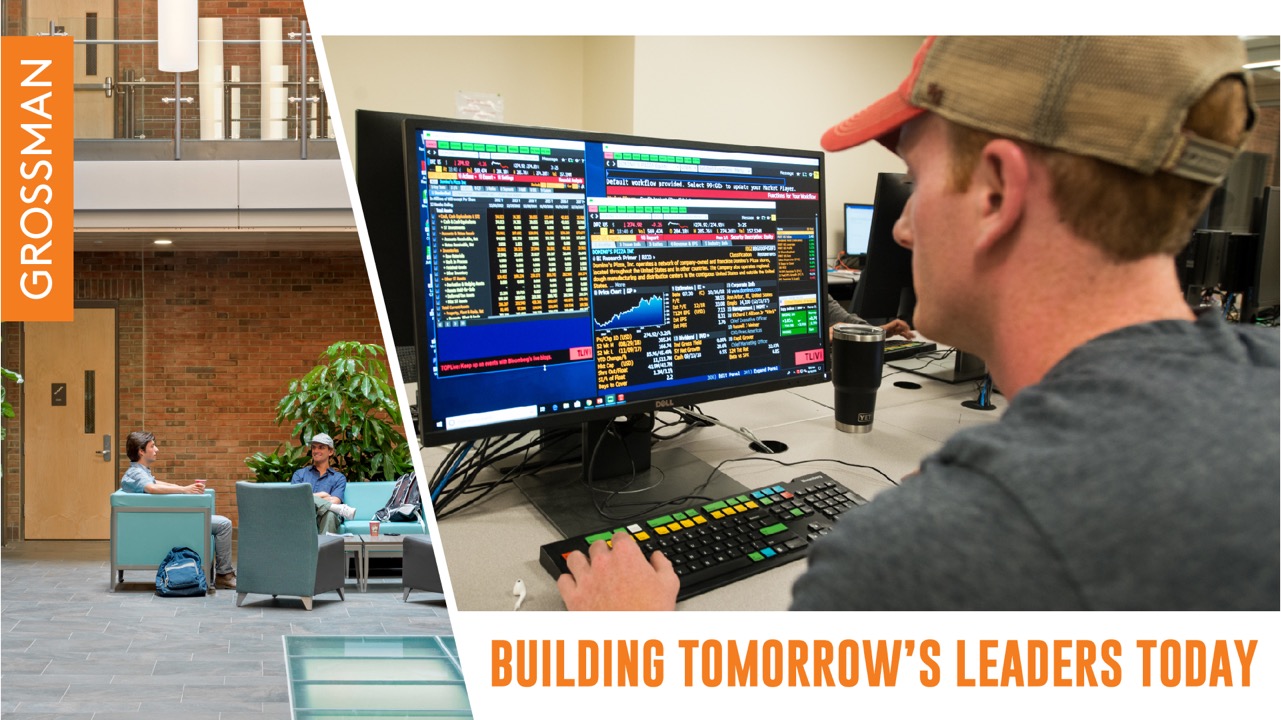 Tech Platforms & Tools
Navigate – to schedule advising appointments (with us, and Student Support Offices like Study Abroad, Tutoring, etc.) 
Blackboard – for managing homework assignments, accessing course content 
MyUVM / “The Portal”
Advising (Degree Audit) - for declaring a Theme/Concentration, minor, degree audit checklist
Registrar - registering for classes 
GSB CSS Website – for student handbook, transfer course evaluation, catalog year information, most up-to-date theme/concentration matrix 
Suitable – for PEAKS (Professional Engagement and Knowledge System) 
Microsoft Outlook – email
Your Degree Audit
Your Degree Audit
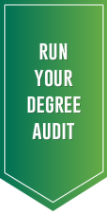 Your Degree Audit is a web‐based planning tool that shows progress toward degree completion.
Resources
Resources
GSB Center for Student Success 
GSB Faculty appointment and office hours
Writing Center 
Counseling and Psychiatry Services
Student Health Services 
Student Accessibility Services
Tutoring Center
Tech Support
FERPA
Family Education Rights and Privacy Act
It’s federal law
We cannot discuss you or your academic record with anyone outside of UVM without your permission
Waivers are available at GSB’s Center for Student Success starting in Fall 2022
Alcohol and Drug violations are not protected by FERPA
We strongly encourage you to talk to your family members about FERPA and come up with a plan that works for you
Engagement in Fall 2022
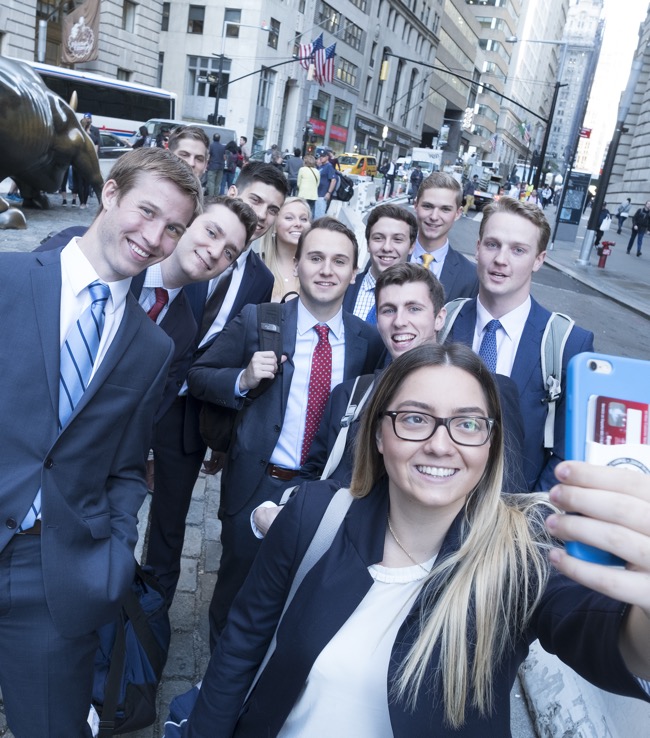 Clubs & Organizations
Women in Business, Finance and Investment Club, Diversity in Business Club, etc. 
Business Pitch & Case Competitions
Study Abroad
Engage with Alumni
Investment Club trip to NYC
Your Fall Schedule
First Semester Schedule
BSAD 010: The Business Enterprise I
BSAD 015: Business Communications
BSAD 040 Information Technology or MATH 019/021
BSAD 002: Professional Development
EC 011: Macroeconomics
12-19 credits is the number of credits to be full-time
Mathematics Readiness Test (MRT)
A 45-minute test of basic high school math skills, including algebra and trigonometry. 
Determines math placement for 2022-2023 academic year
All new first-year students must take the MRT at least 48 hrs before their one-on-one advising meeting, or risk being dropped from MATH 019
The MRT is on your New Student Checklist and info has been sent to your UVM email
Mathematics Readiness Test | Department of Mathematics & Statistics
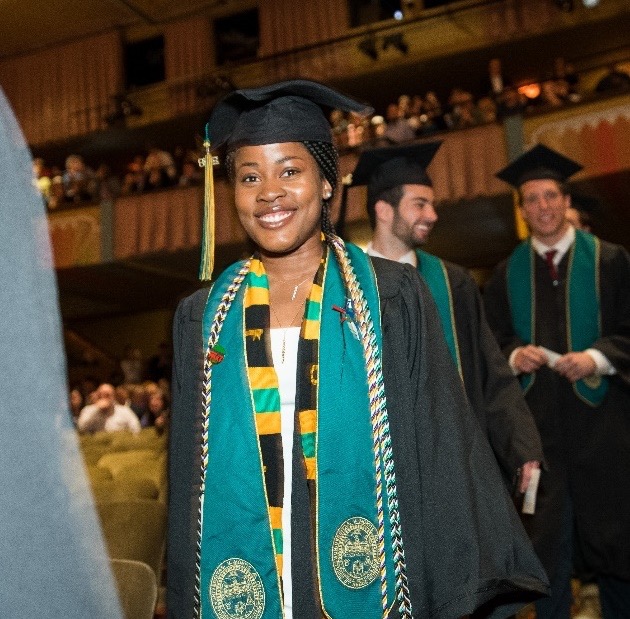 Next Steps
How to NAVIGATE Advising
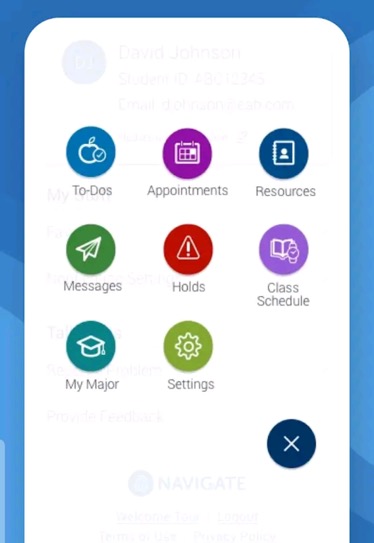 Make appointments 
Find a tutor
Find a study buddy 
Remember tasks and deadlines
Access the app: go.uvm.edu/navigate*
*Also available as a desktop version
Next Steps: What to expect at your 1-on-1
Discuss Fall 2022 Schedule
Review Degree Audit
Explore myUVM portal
General Questions
First Year 
Student Spotlight!
Get to know your peers! GSB would like to celebrate our incoming First-Year cohort by creating a big presence on social media using the hashtag #UVM2026! 
Be featured on @uvmgrossman Instagram by filling out the Microsoft Form.
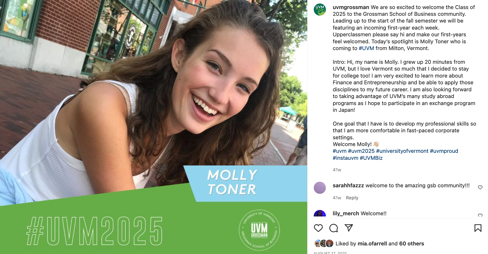 Form: https://go.uvm.edu/gsbftfy22
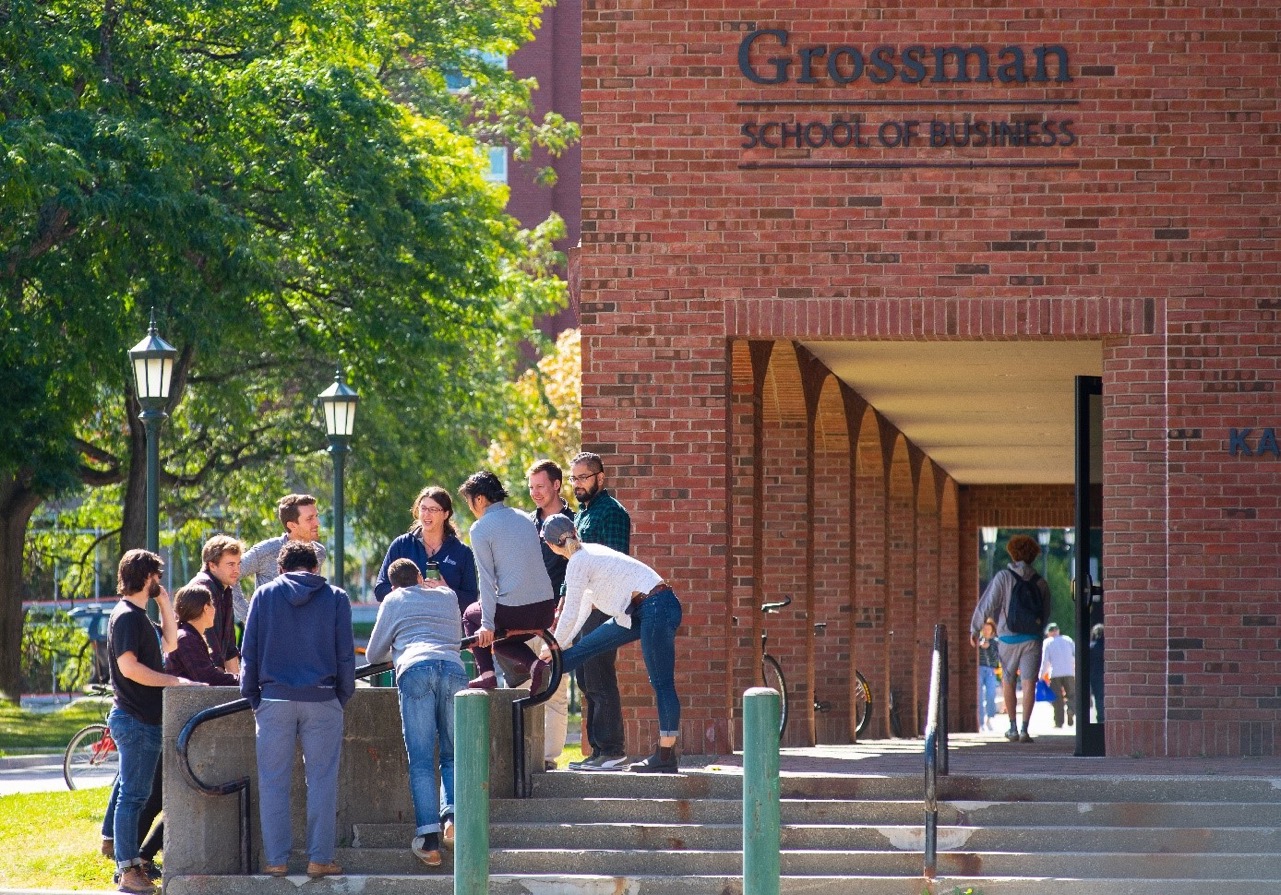 Socialize with Us! 

	@UVMGrossman

	@UVM Grossman
	School of Business 

Center for Student Success 
100 Kalkin Hall 
gsbcss@uvm.edu
Uvm.edu/business
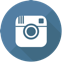 Thank you!